IZBRNI PREDMET
VARSTVO PRED NARAVNIMI IN DRUGIMI NESREČAMI
Učiteljica: Mateja Strnad
Poverjenica CZ OŠ BLANCA
Gasilska izobrazba: Nižji gasilski častnik 1.stopnje, mentor mladine
O PREDMETU
35 ur letno – 9. razred
Enoletni predmet.
Pri predmetu učenci razširjajo in poglabljajo svoje znanje o naravnih in drugih nesrečah.
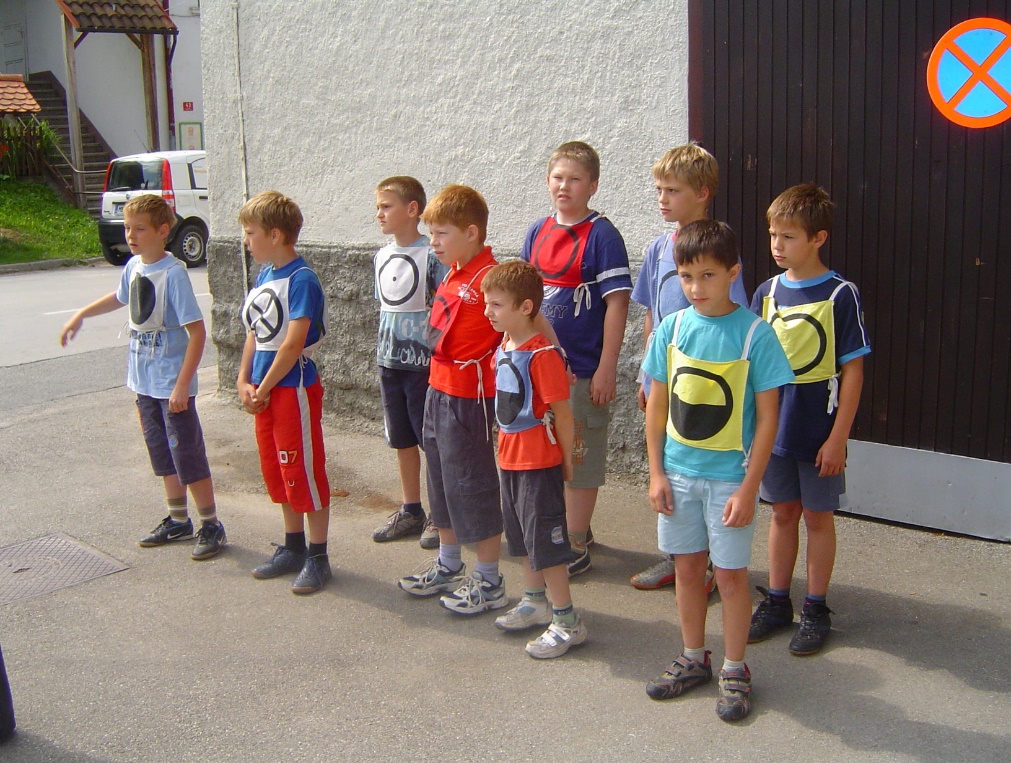 VSEBINE
NARAVNE IN DRUGE NESREČE – vzroki nesreč, nesreče po Sloveniji in svetu, nesreče kot posledica terorizma

PROMETNE NESREČE, POŽARI IN PREVENTIVA

VLOGA GASILCEV, CZ IN VOJSKE PRI REŠEVANJU
CENTER ZA OBVEŠČANJE   POJEM GORENJA IN POŽARA 
( najpogostejši vzroki za požar, gorljive snovi in gašenje   OPOZORILA ZA NESREČE 
( ravnanje pred , med in po nesreči, ukrepi ob nesrečah, uporaba zaščitne in reševalne opreme)
PRAKTIČNA UPORABA ZAŠČITNEGA IN REŠEVALNEGA ORODJA IN OPREME

OPREMA SLOVENSKE VOJSKE

EVAKUACIJA ( izvedba le te)

OGLED POKLICNE GASILSKE ENOTE, CENTRA ZA OBVEŠČANJE IN VOJAŠNICE
Sodelovali bomo z izkušenimi mentorji PGD Blanca in GZ Sevnica, izvedli gasilsko vajo in evakuacijo šolskih prostorov.
Obiskali bomo Poklicno enoto gasilcev v Krškem oz. v Sevnici ter Center za obveščanje.
Medse povabili predstavnika SLOVENSKE VOJSKE.
GLAVNA NAČELA PREDMETA SO:
Povezanost predmeta z drugimi predmeti.
Prostovoljnost.
Usmeritev v prihodnost, iskanje zamisli in rešitev za ohranjanje preteklosti in sedanjosti za zadovoljevanje potreb prihodnjih generacij.
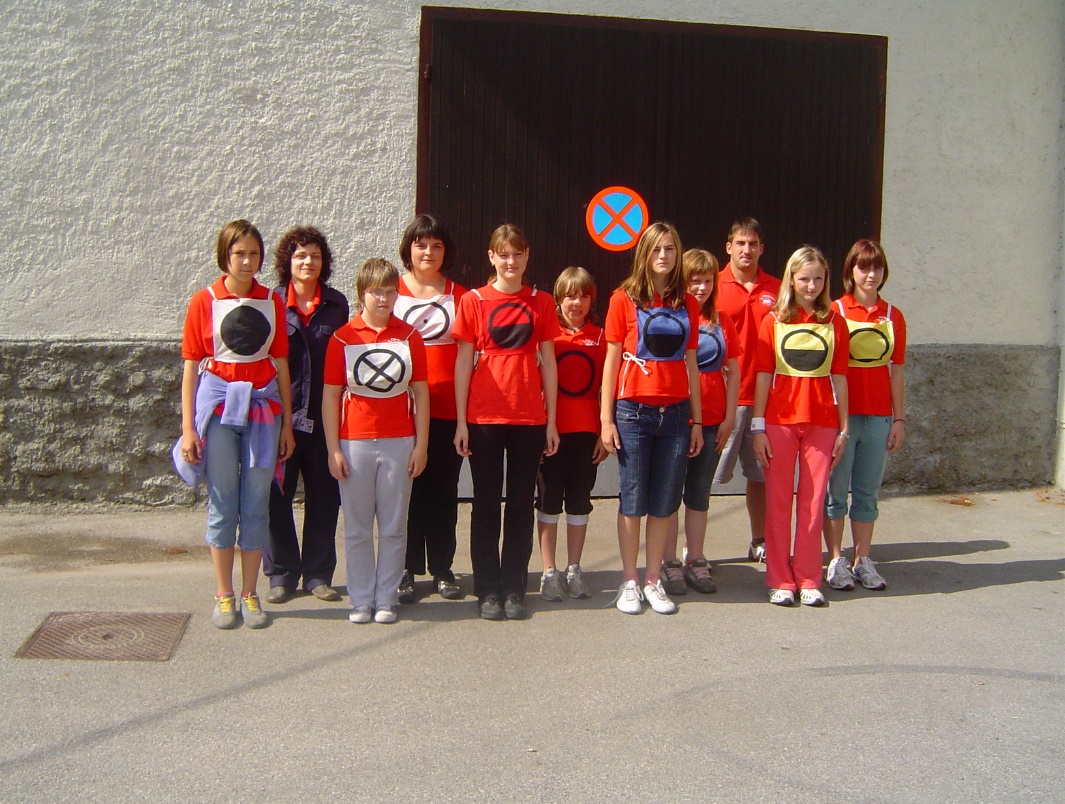